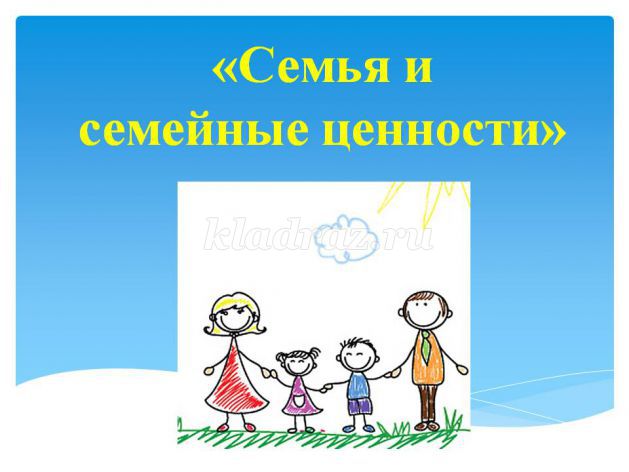 ПОДГОТОВИЛА ВОСПИТАТЕЛЬ МБДОУ « КРАСНАЯ ШАПОЧКА» ВОЛОГЖИНА О.Н.
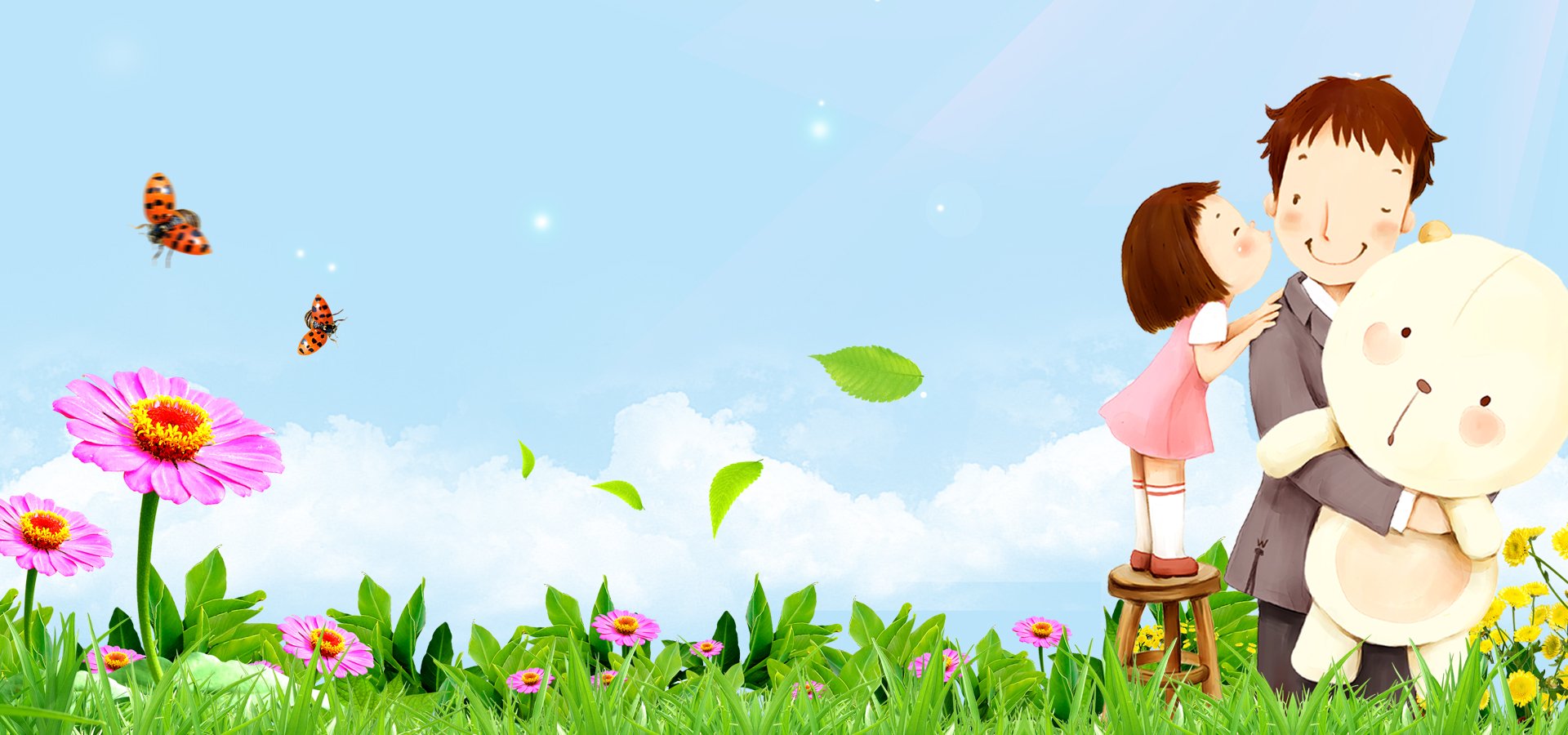 Цель: формирование у родителей (законных представителей) представления о семейных ценностях в современных семьях.Задачи:- создать предпосылки для формирования у родителей (законных представителей) отношения к семье как одной из главных жизненных ценностей;- «обмен» семейными традициями с последующим применением последних во всестороннем развитии и воспитании детей.
Уважаемые родители! Сегодня мы собрались здесь, чтобы поговорить о семье, семейных ценностях и их роли в воспитании подрастающего поколения.Но прежде чем приступить к раскрытию нашей сегодняшней темы, давайте для начала ответим на несколько вопросов:Крикните громко и хором, друзьяДеток своих все вы любите? (да)С работы пришли, сил совсем уж и нет,Вам хочется лекции слушать здесь? (нет)Я вас понимаю …. Как быть, господа?Проблемы детей решать нужно нам? (да)Дайте мне тогда ответПомочь откажитесь нам? (нет)Последнее спрошу вас яАктивными все будем? (да)
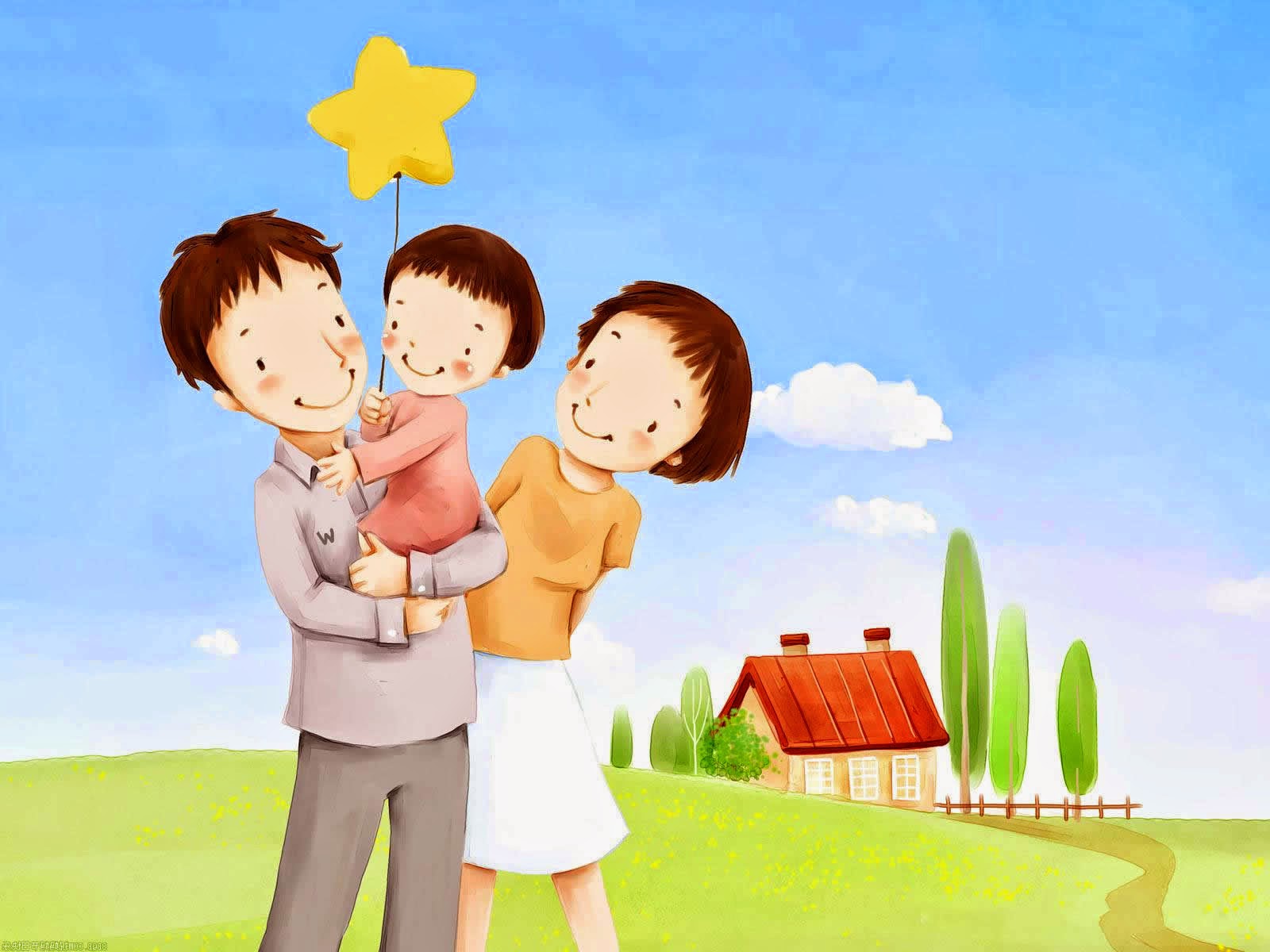 Упражнение «Продолжи пословицы»С давних пор о доме и семье всегда говорили с улыбкой и любовью. Из далекого прошлого до нас дошли легенды, сказки, пословицы и поговорки о семье. Давайте их вспомним. Я начинаю, а вы – заканчиваете.В гостях хорошо, а … (дома лучше)Не красна изба углами, а … (красна пирогами)Дети не в тягость, а … (в радость)Когда семья вместе, и … (сердце на месте)Мой дом -… (моя крепость).Продолжая рассматривать тему семейного воспитания, хочется особое внимание обратить на ценности. Сегодня мы попробуем все вместе определить их. Вот перед вами «солнце», которое мы так и назовем «Семейные ценности», а лучей у него пока нет. Лучами будут те самые необходимые всем детям ценности.
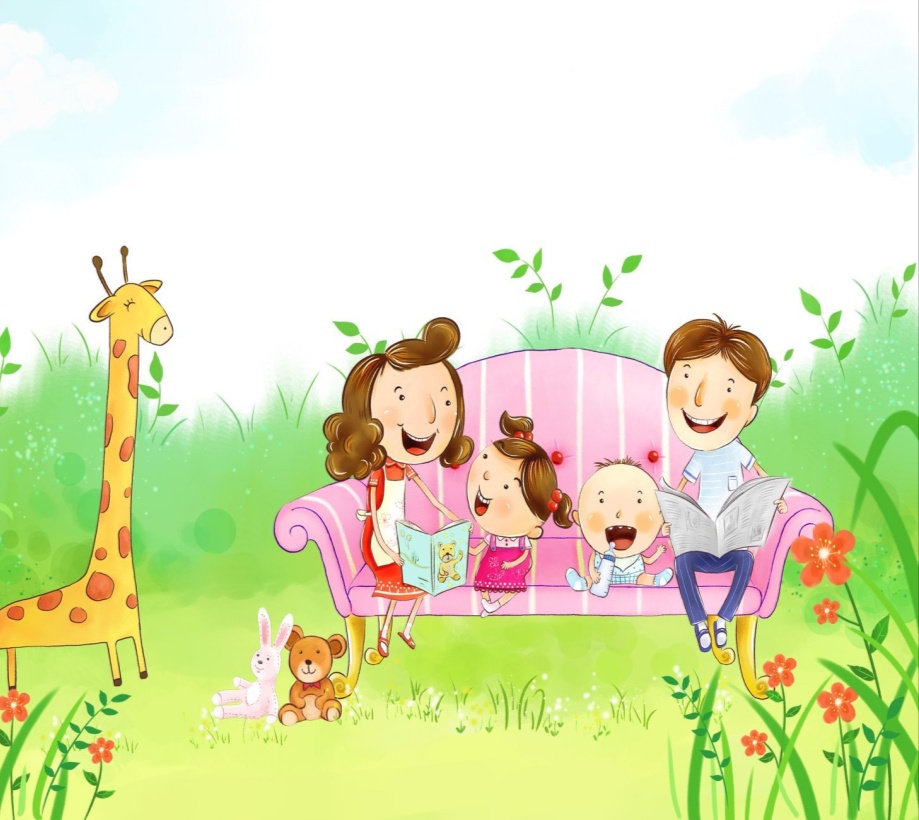 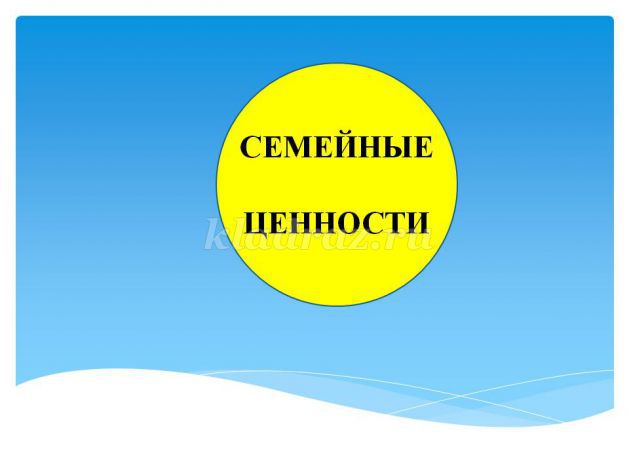 Самым ярким элементом семейного воспитания являются семейные традиции
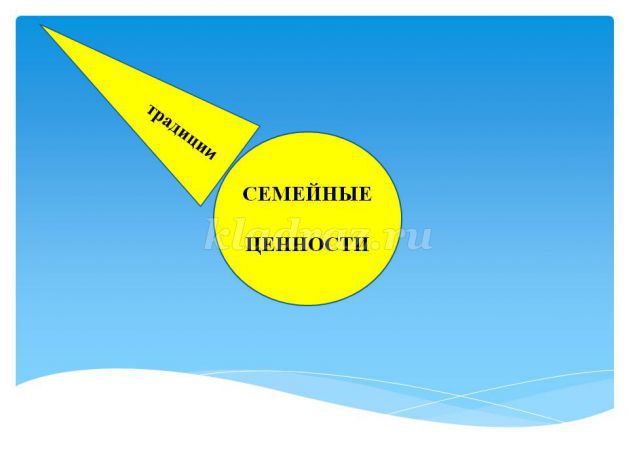 Очень важно, чтобы ребенок был активным участником семейных традиций, а не наблюдателем, чтобы он вместе со всеми переживал, готовился, участвовал, только тогда она станет и для него, и для будущей его семьи настоящей и востребованной традицией.А какие вы можете назвать традиции в своих семьях?А сейчас я вам загадаю задачку. Попробуйте ее решить. Сколько человек в семье?Послушайте: вот моя семья:Дедуля, бабушка и брат.У нас порядок в доме, ладИ чистота. А почему?Две мамы есть у нас в дому,Два папы, два сыночка,Сестра, невестка, дочка,А самый младший - Я.Какая же у нас семья? (7 человек)
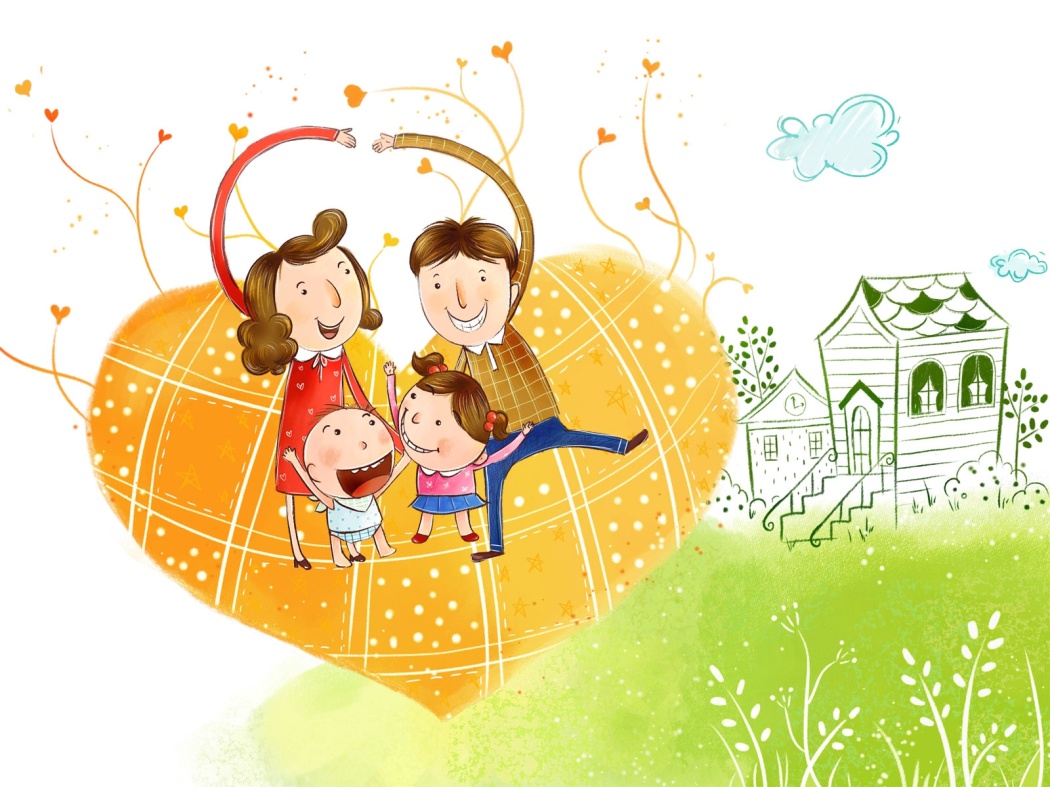 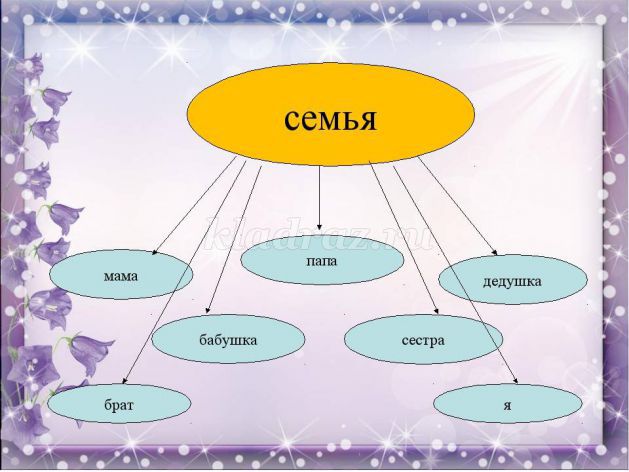 С помощью этой задачки мы коснулись очень интересной темы - родственных отношений. Разобраться в родственниках нелегко, но нужно, чтобы сохранять основу крепости каждого дома. Попробуем? Назовите, кто это?Тесть –… отец жены,Зять - … муж дочери, сестры,Свекровь - … мать мужа,Невестка, сноха - … жена сына,Теща - … мать жены,Шурин – … брат жены,Свекор – … отец мужаДеверь – … брат мужа,Своячница -… сестра жены,Золовка – … сестра мужа.Очень важно помнить то, что тот род силен, кто предков своих помнит, уважает и бережет. Таким образом, связь поколений - это семейная ценность.
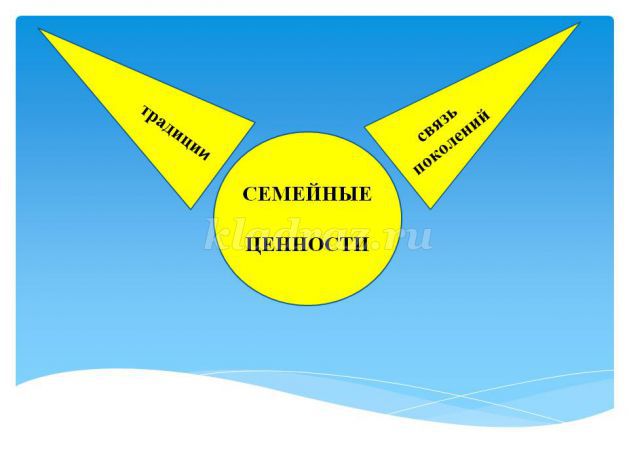 Родственники - это одна большая семья, где все помогают друг другу. Отец – добытчик, кормилец. Мать – хозяйка, воспитатель детей. Дети – радость и помощь дома. А старики - его мудрость. А где можно увидеть сразу всех членов семьи? Конечно, в семейном альбоме.Порой дети не понимают и удивляются, а иногда даже не верят, что взрослые тоже были когда-то детьми. Очень полезно рассказывать своему ребенку о событиях своего детства, используя при этом фотографии. Это могут быть истории веселые, успешные и наоборот.Очень хорошо помогает фотоальбом в приобщении к семейным традициям. Старайтесь оформлять некоторые странички альбома вместе с детьми. Каждая страничка будет ассоциироваться с какой-то историей и надолго запомнится. В альбом можно поместить и какие-то рисунки ребенка, тогда запомнится, в каком возрасте он его нарисовал.Итак, еще один лучик – семейная ценность – семейный фотоальбом.
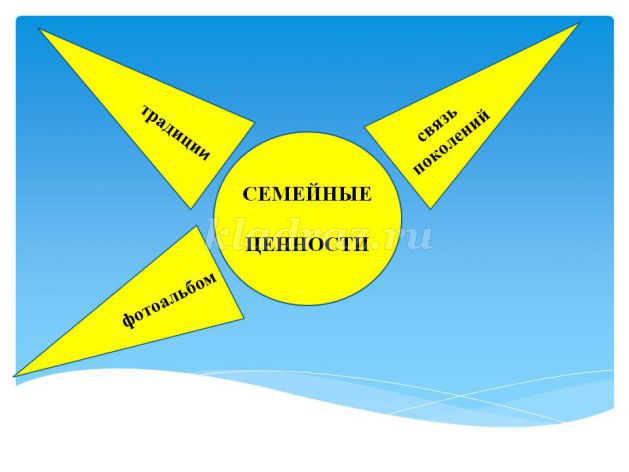 Существует много различных видов деятельности, позволяющих воспитывать в ребенке любовь к семье, добрые чувства, заботливость.Какое занятие больше всего сближает взрослых и детей? Что для ребенка остается самым интересным и захватывающим? (игры)Конечно это – совместные игры
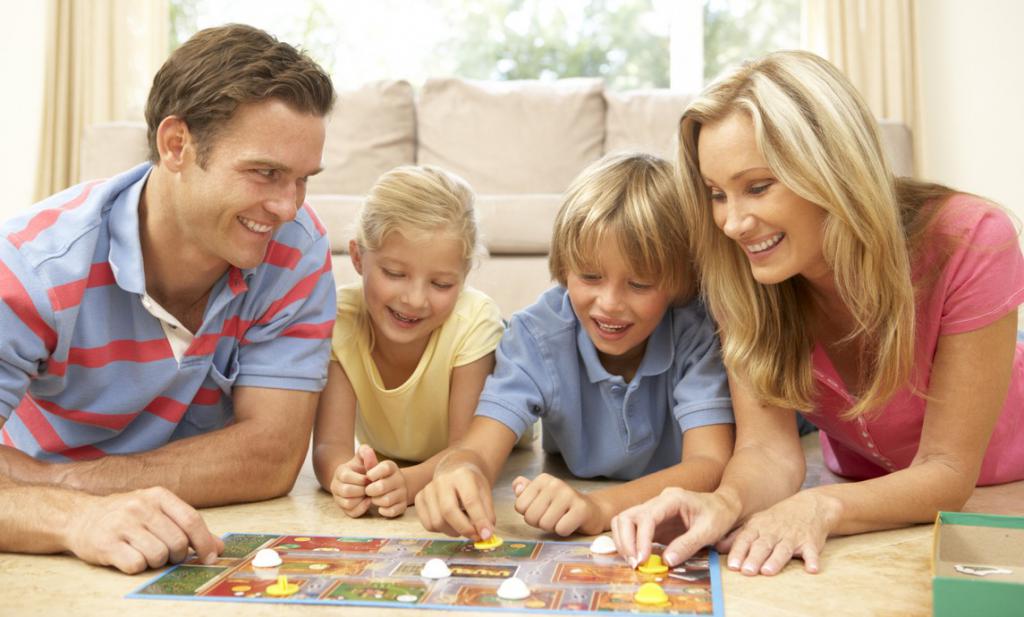 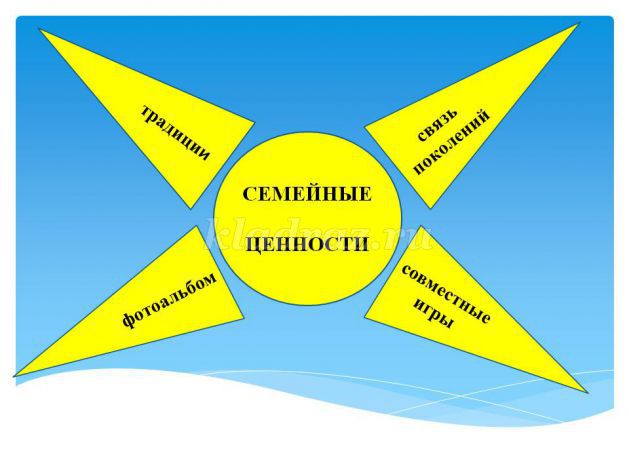 Чтобы воспитание ребенка было правильным, надо, чтобы в семье действовали законы семьи.
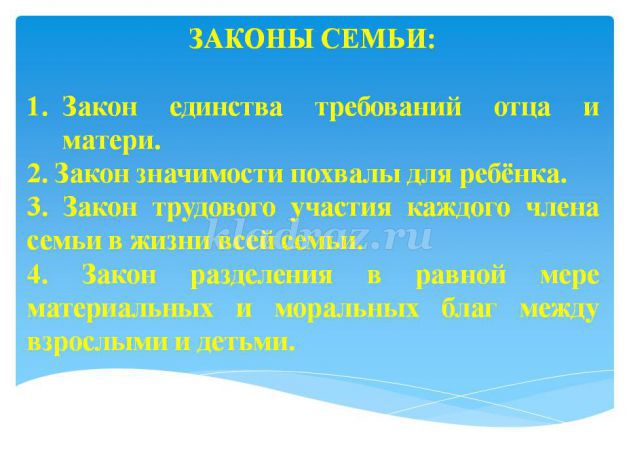 Если эти законы в семье сохраняются, если отец и мать оптимисты и друзья своего ребенка значит, он состоится как человек и как личность.
Говорят, что когда в семье живет любовь и дружба у всех, кто в ней живет, в сердце расцветают цветы.
А представляете, как было бы хорошо, если бы у всех людей распустились такие прекрасные цветы в сердце и любовь, дружба следовали за нами на нашем жизненном пути.
Желаю удачи в воспитании детей!